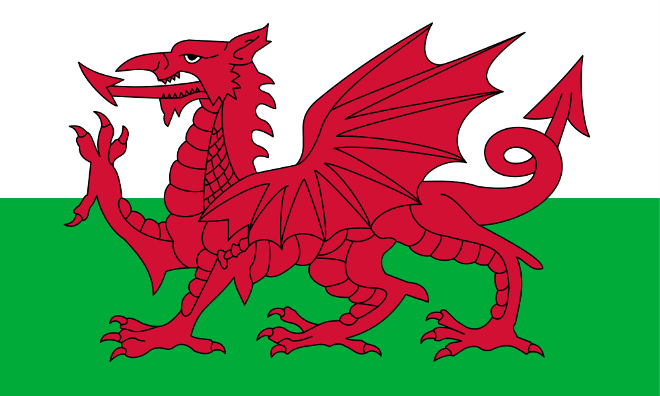 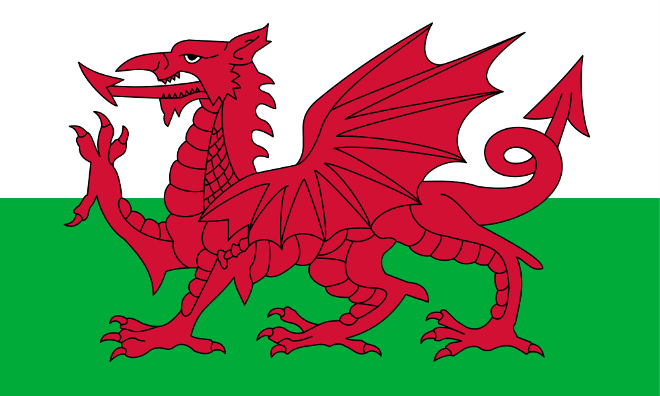 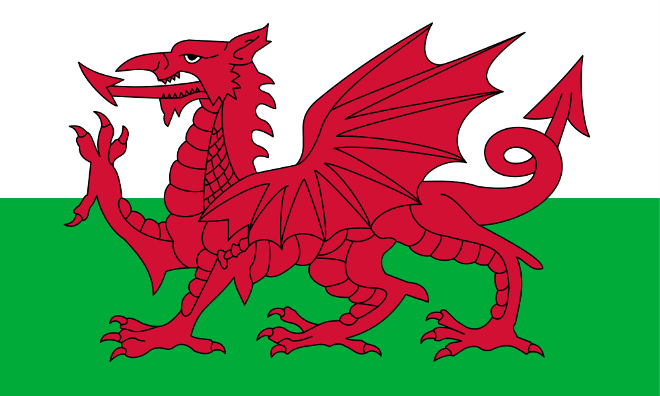 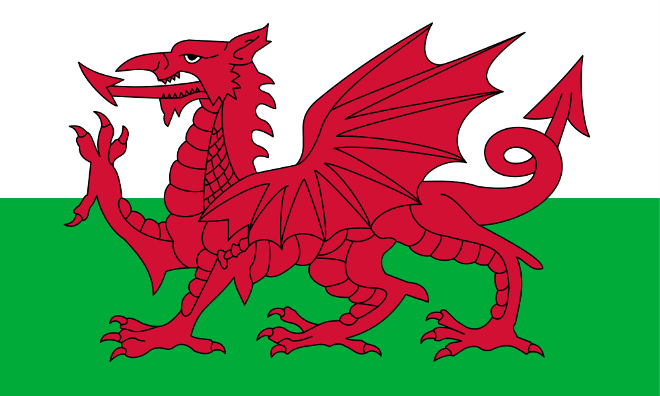 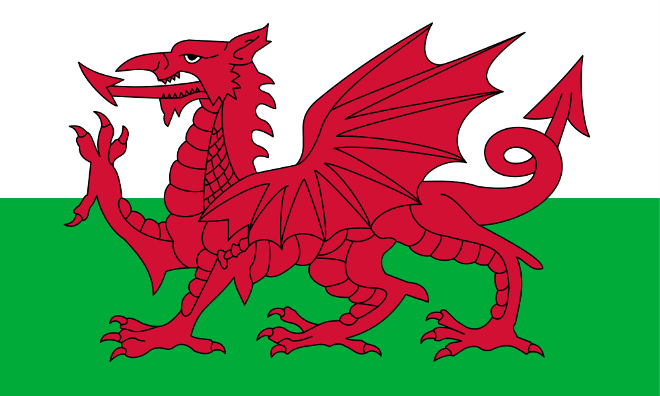 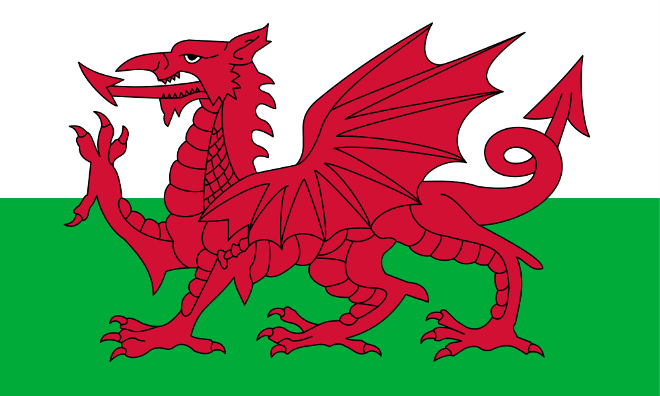 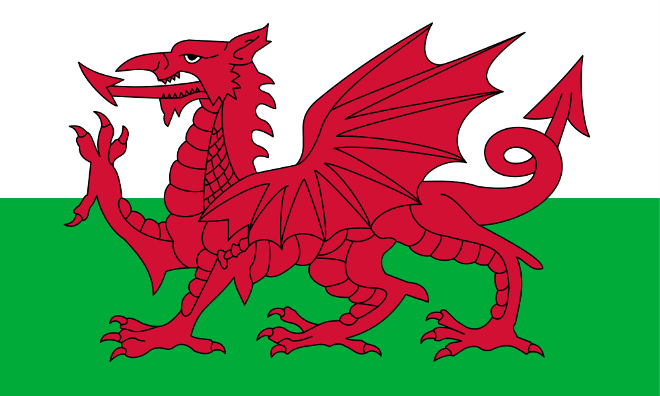 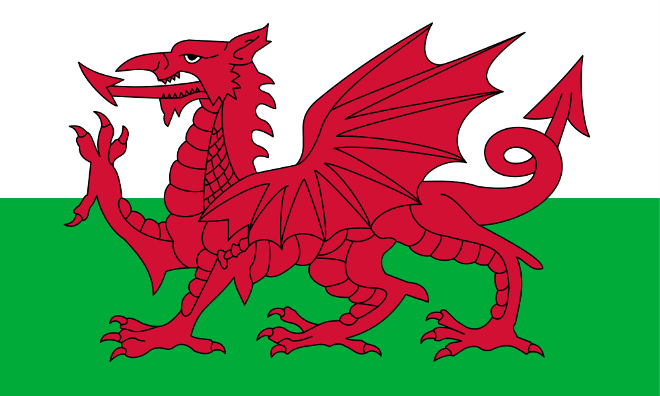 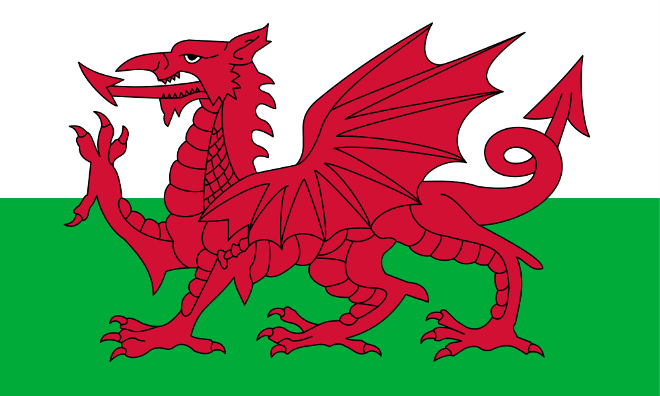 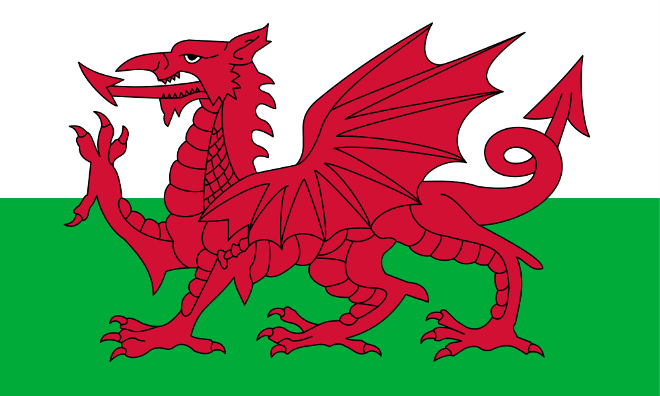 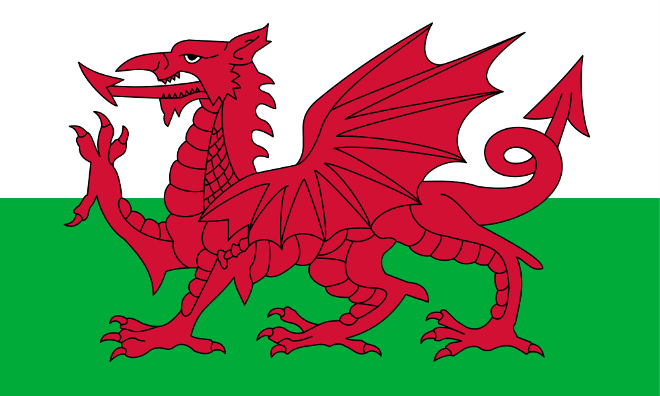 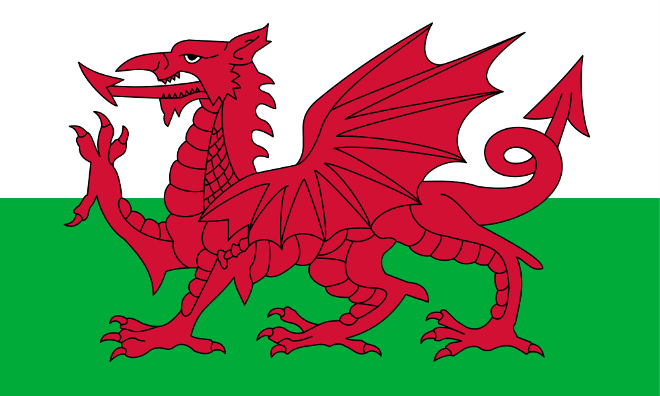 Sialens Wythnosol Cymraeg
Weekly Welsh Challenge

Wythnos 2
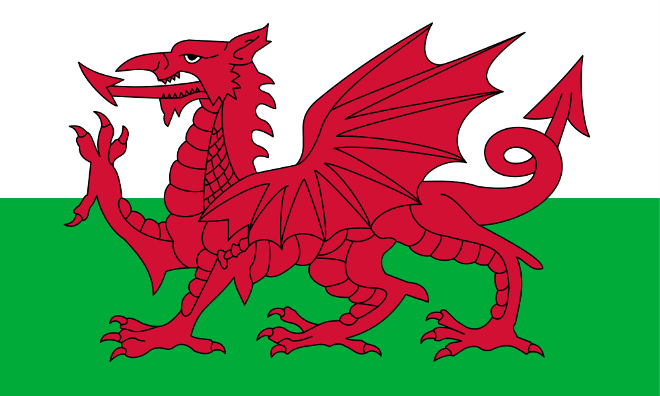 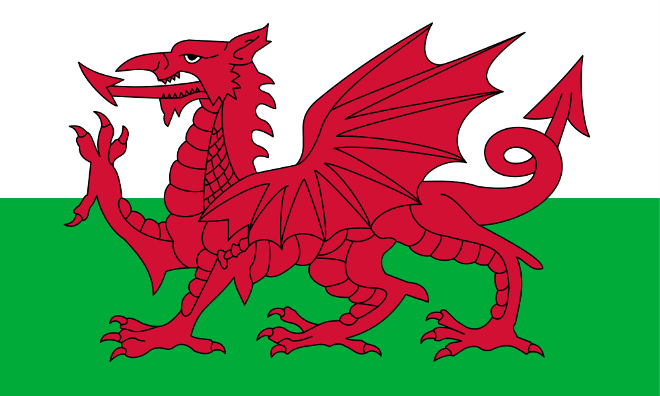 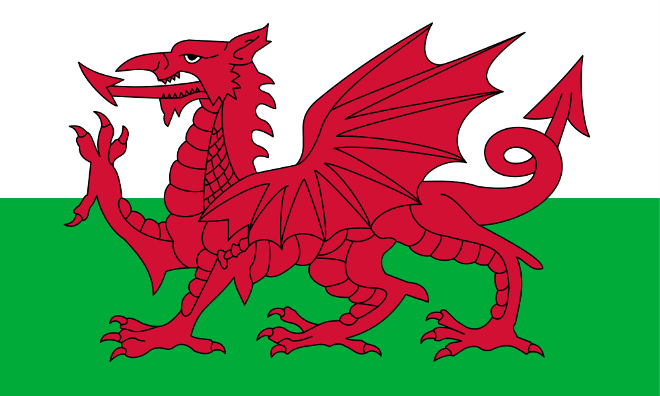 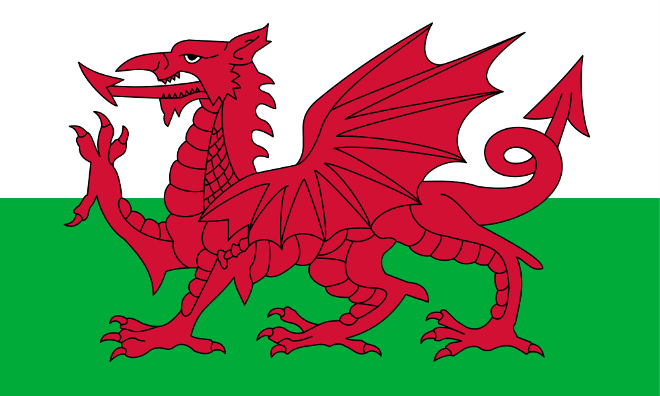 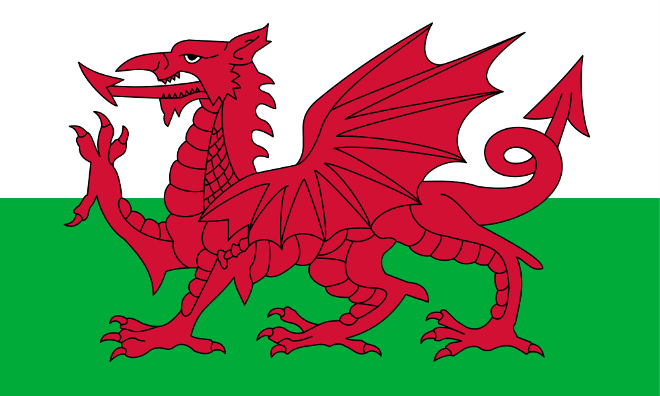 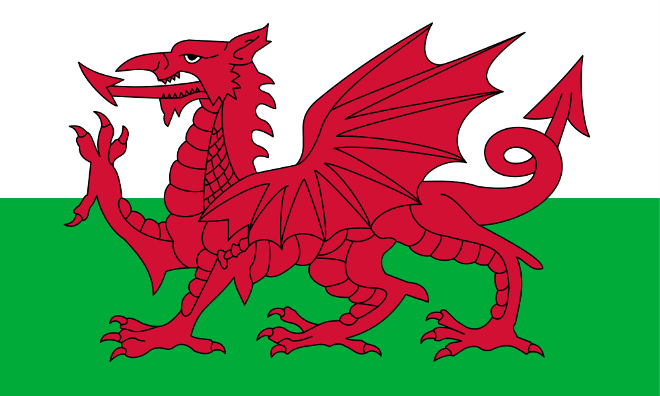 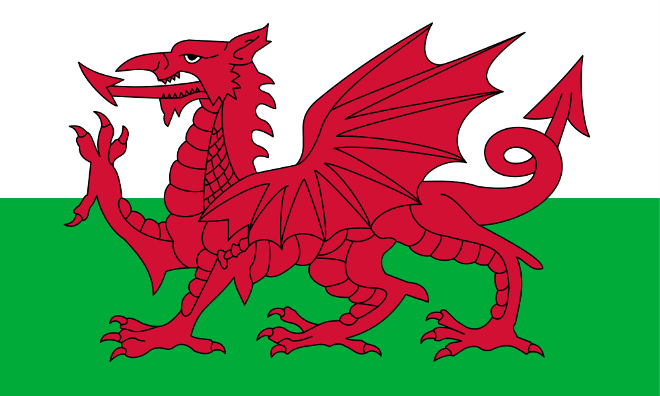 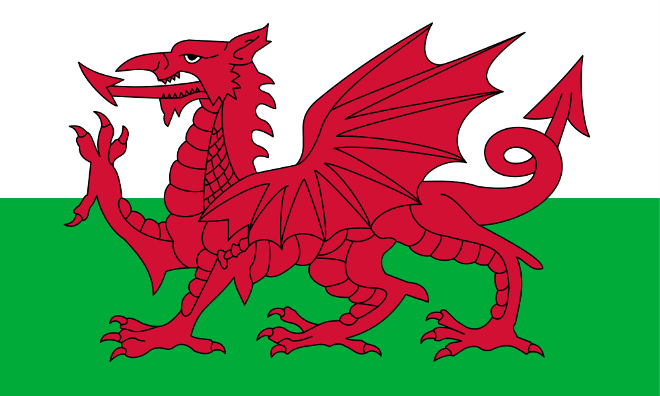 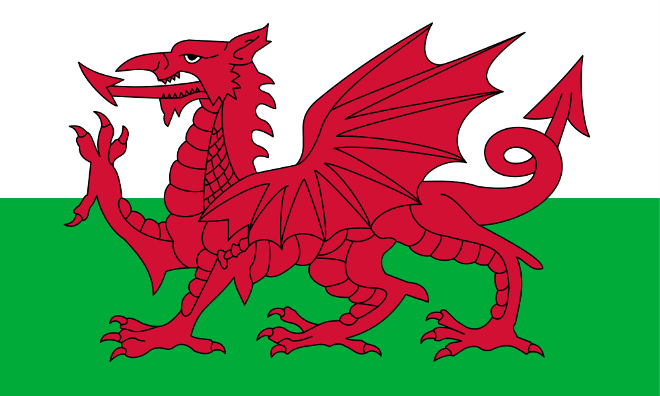 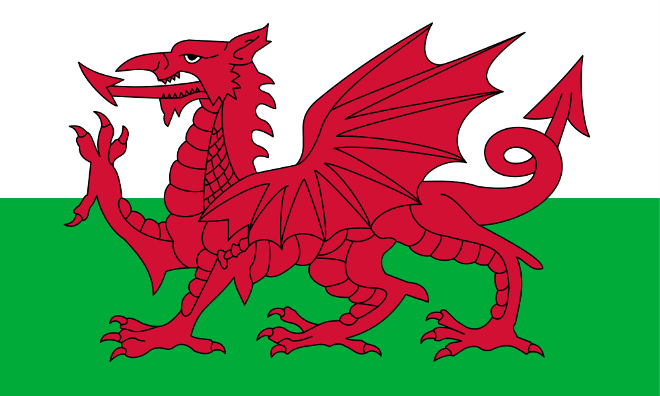 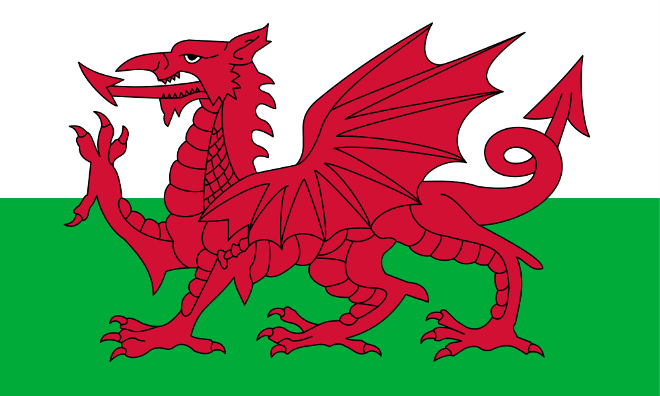 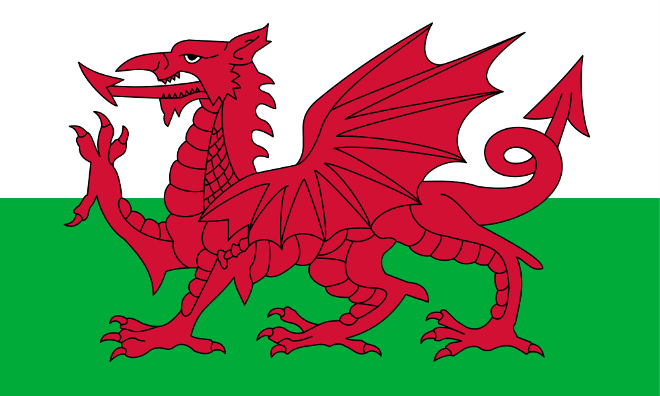 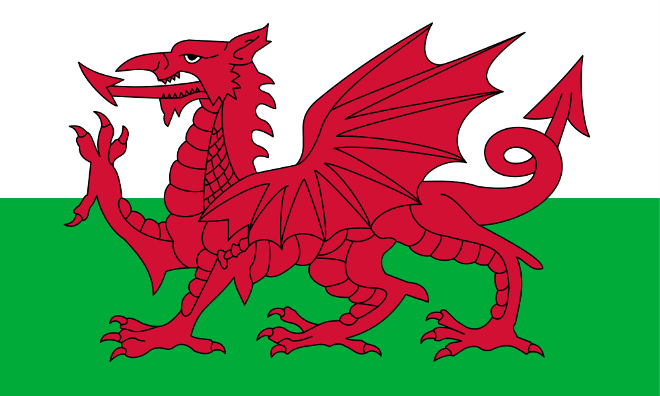 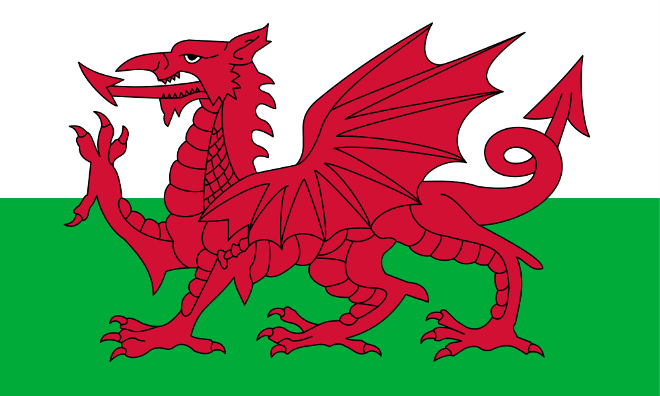 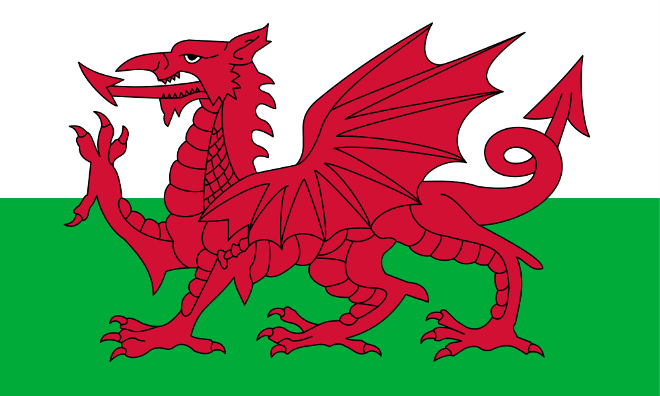 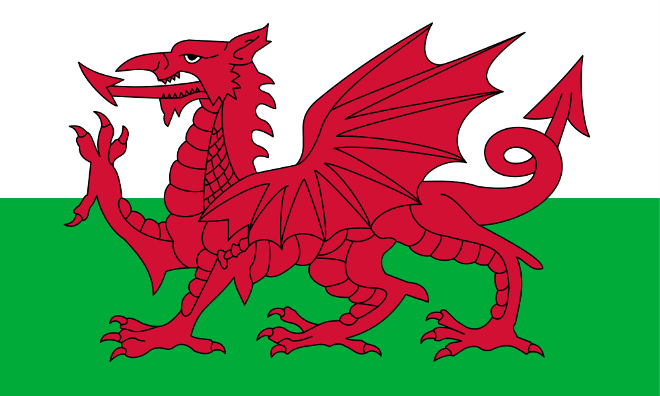 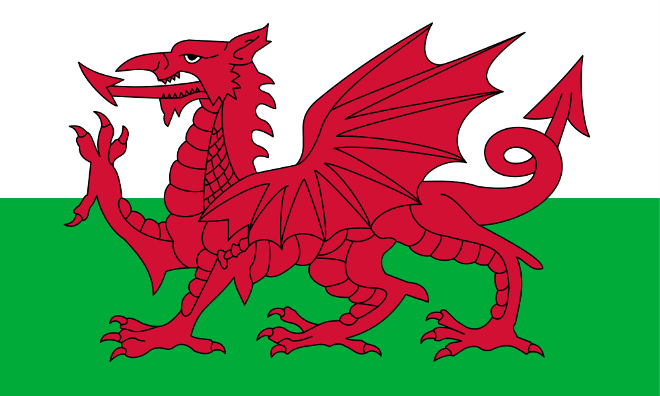 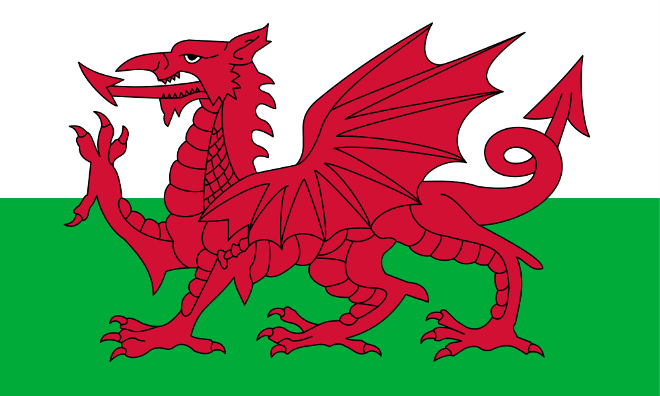 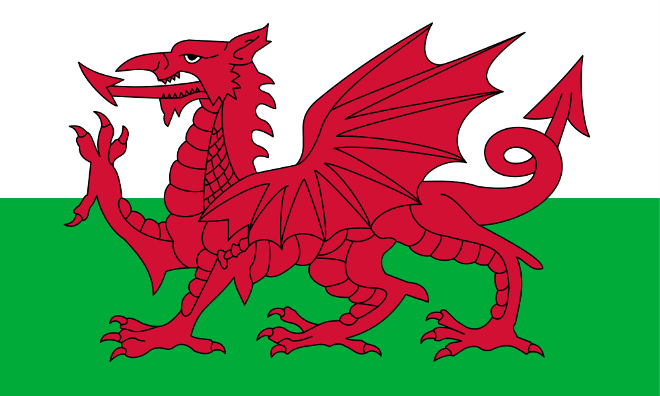 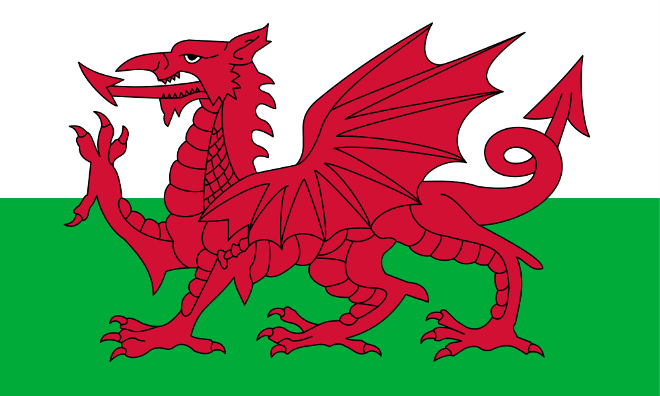 Cân yr Wythnos  
Song of the week
Eden - Sa Neb Fel Ti
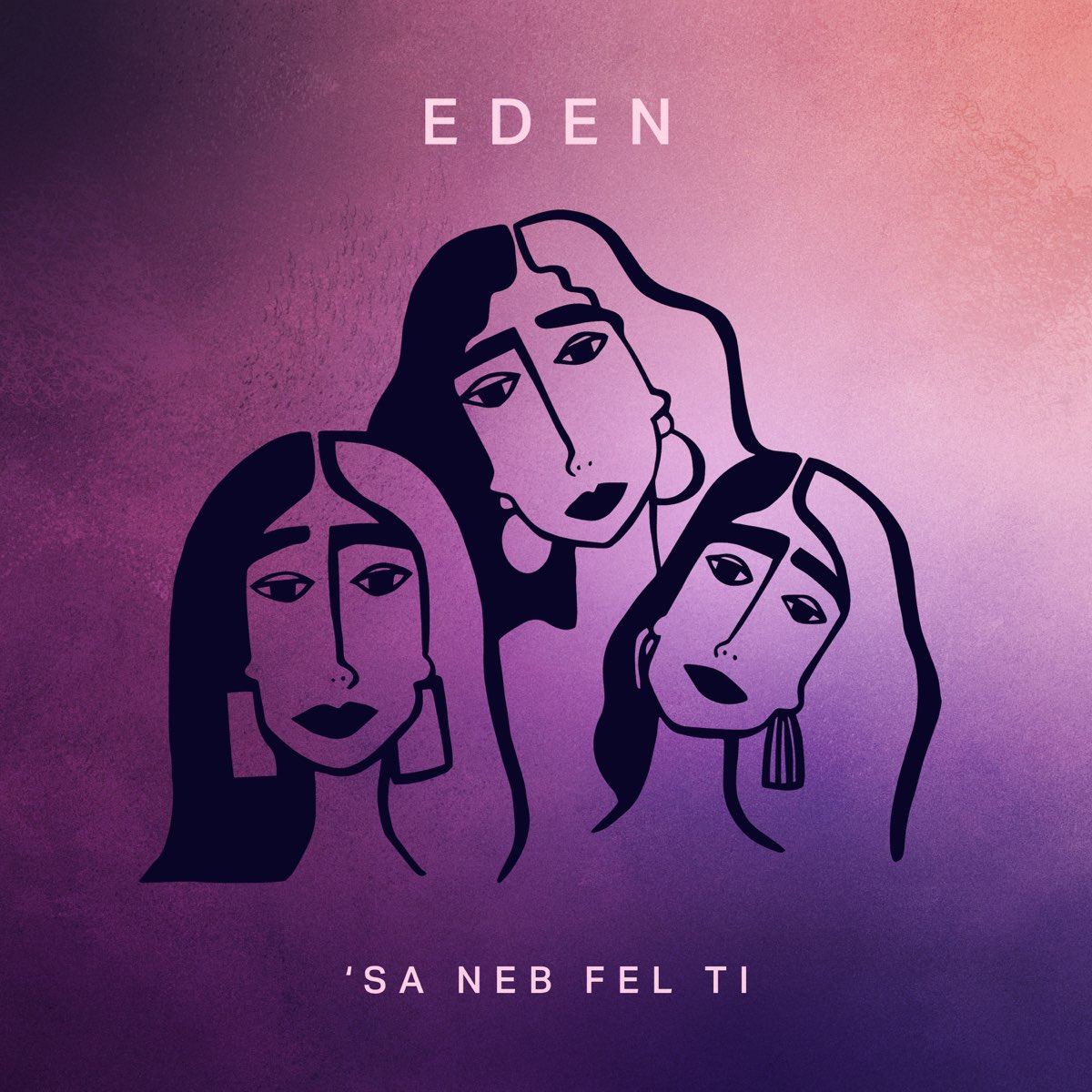 Scan the QR code to learn more about the band / Sganiwch y cod QR i ddysgu mwy am y band.
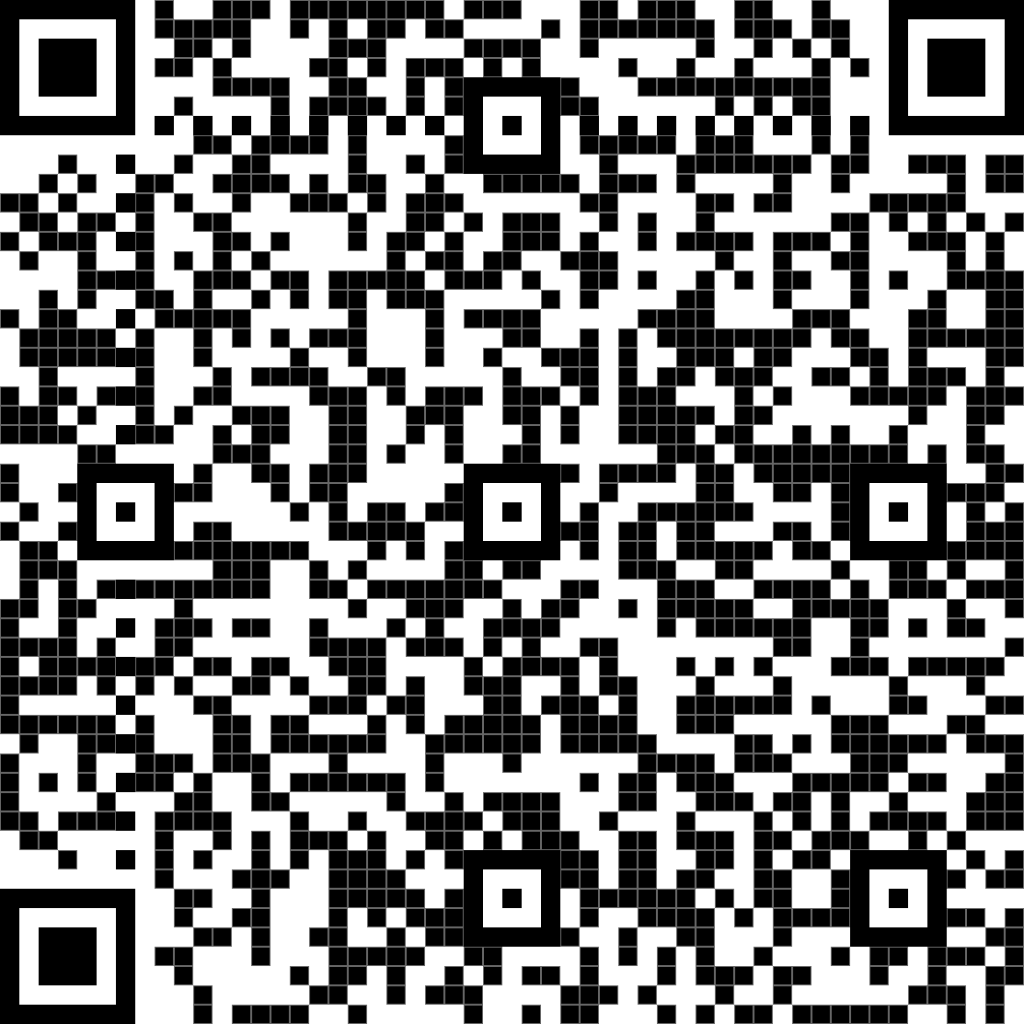 https://www.youtube.com/watch?v=rhp-XIa87H8
Termau o’r wythnos
Terms of the week
Practise how to greet and introduce yourself in Cymraeg!
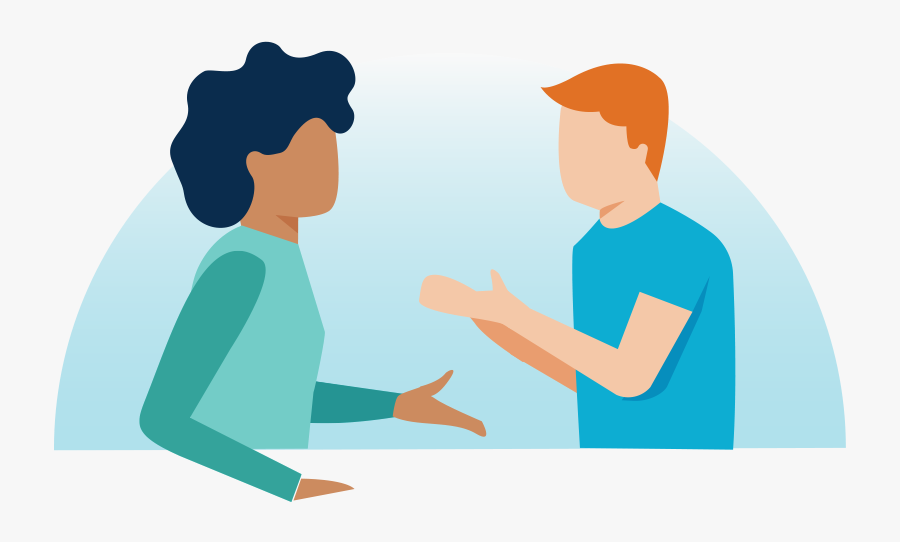 Sialens yr Wythnos  
Challenge of the week
Faint o Gymraeg wyt ti’n gallu cyfieithu?
How many words can you translate?
Bore da
Sawl un?
darllen
Bendigedig!
barod
stormus
diod
Dyma fi!
bwrw glaw
saith
coch
Pwy wyt ti?
Eisteddwch
Dw i’n hoffi …
Sefwch
bisgedi
Da iawn diolch
os gwelwch yn dda
Wedi blino
chwarae
Sut mae’r tywydd?
tri
deg
Dewch i mewn
heulog
merched
Prynhawn da
Sut wyt ti?
melyn
llaeth
Ga i …?